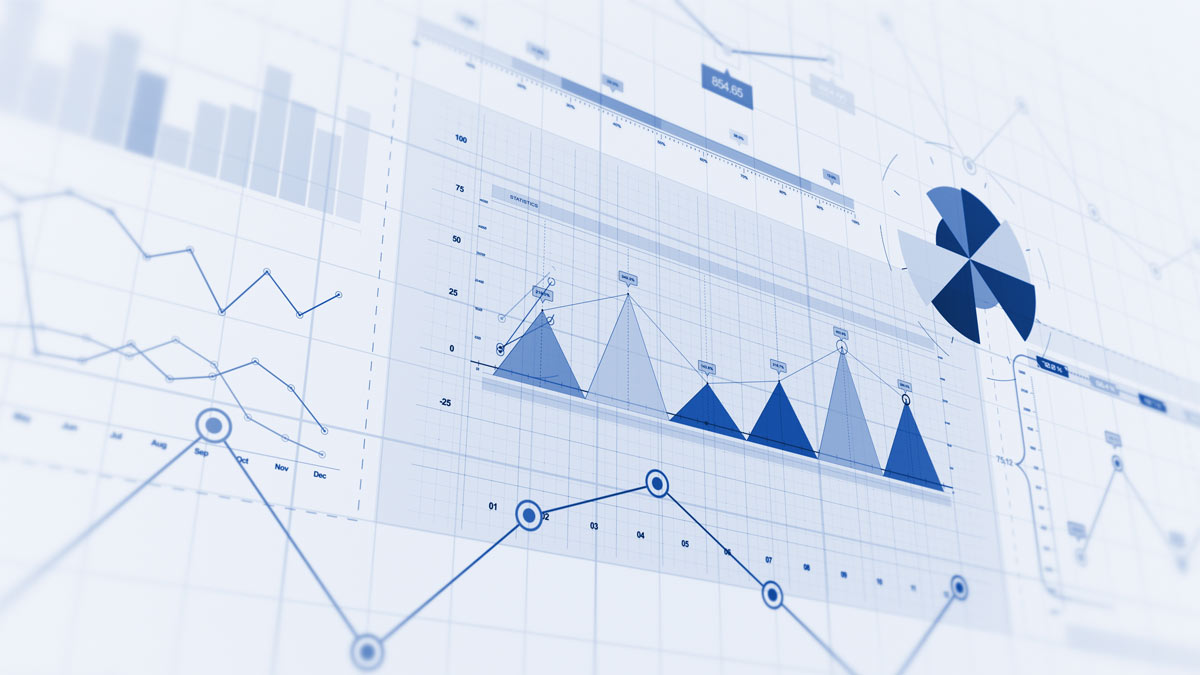 Inrichting van een gebiedLeerjaar 1 – periode 4
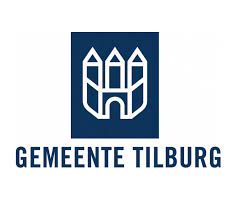 Marktonderzoek
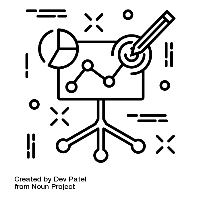 Begrippen
 Beoordelingsformulier - verantwoordingsdocument
 Intro TP 2 ‘Marktonderzoek’
 Deadline TP 1 ‘Inventariseren plangebied’
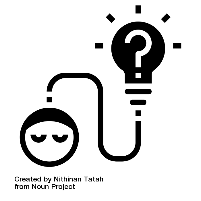 IBS Thema
Inventarisatie plangebied 
 Marktonderzoek
Ontwerp
Natuur in de stad
Samenwerken
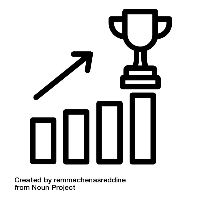 IBS Toetsing
 Kennistoets
Verantwoordingsdocument
 Presentatie
Tussenproducten & feedback friends
Hoe gaan we dat doen?!
Thema’s
Eerste ideeën op gebied van CE, VT, LS, SW en WE
Marktonderzoek
Wie is de doelgroep? Wat zijn hun wensen?
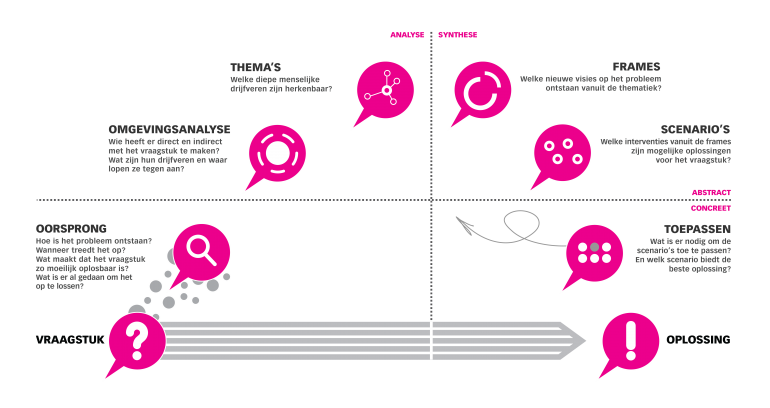 Scenario’s 
Wat zijn mogelijke oplossingen?
Omgevingsanalyse
Inventariseer informatie over plangebied
Testen
Wat vindt de doelgroep van de eerste ideeën
Oorsprong
Wat is de geschiedenis van het gebied?
Presenteren
Presenteer je ontwerp aan de opdrachtgever
Vraagstuk
Wat zijn de wensen van de opdrachtgever?
Planning op hoofdlijnen (week 1 – 5)
Intro TP 2 Marktonderzoek
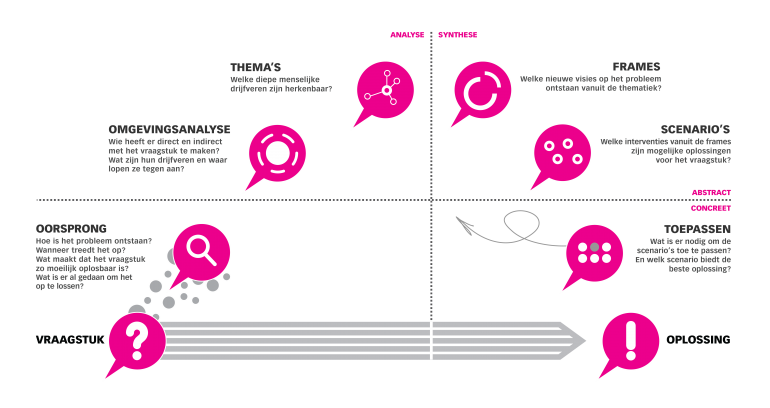 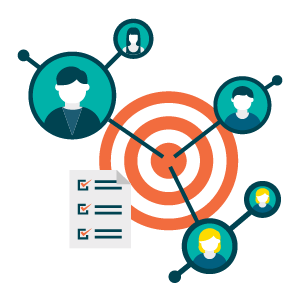 Marktonderzoek
Wie is de doelgroep? Wat zijn hun wensen?
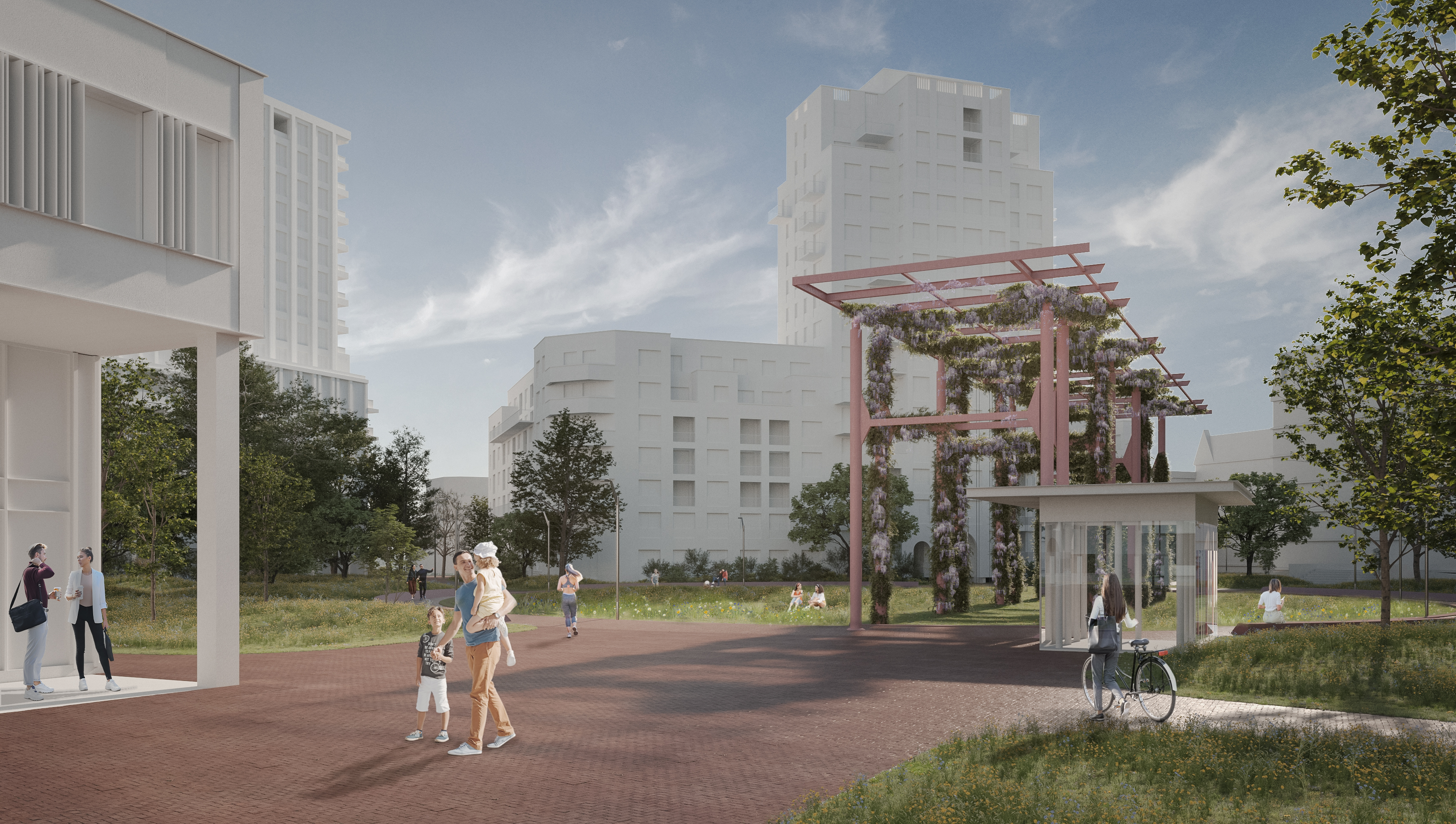 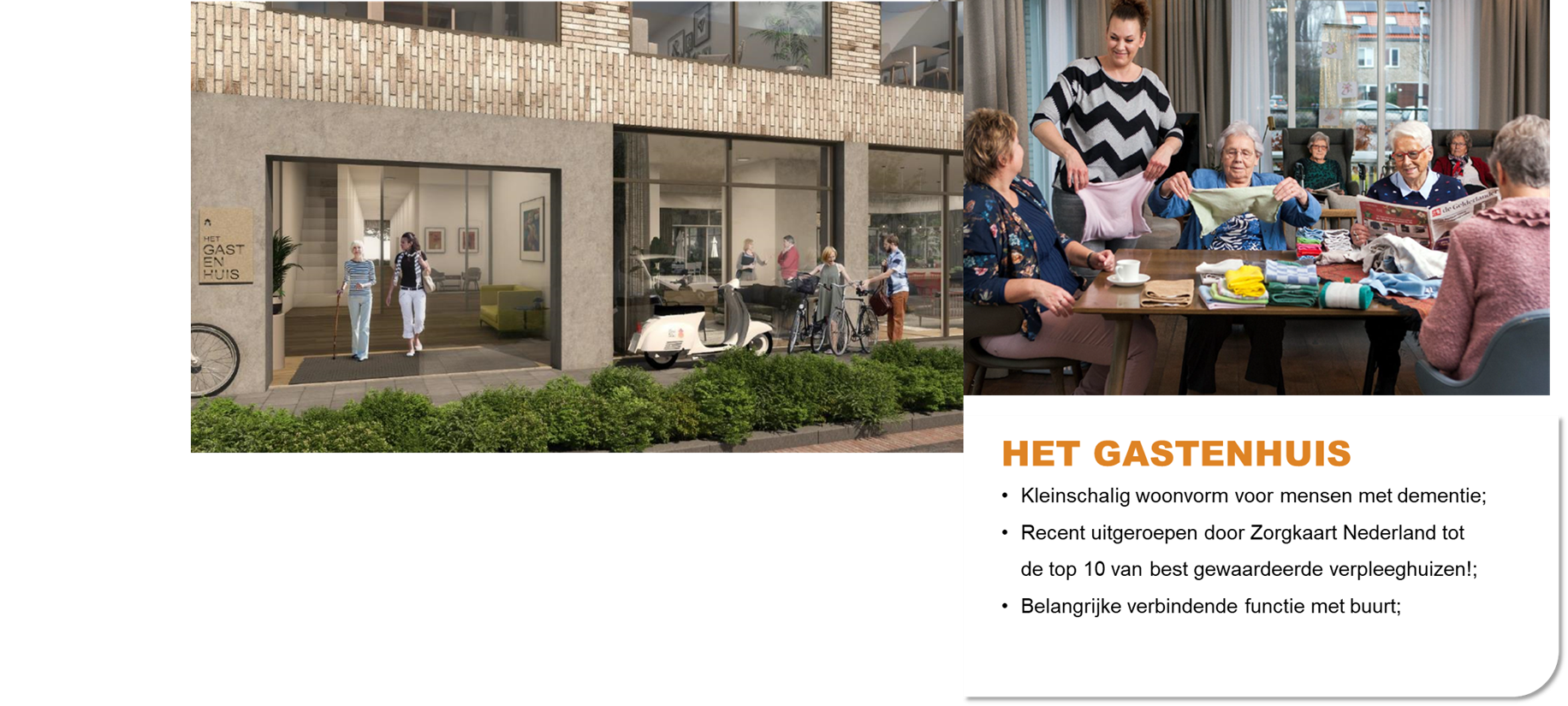 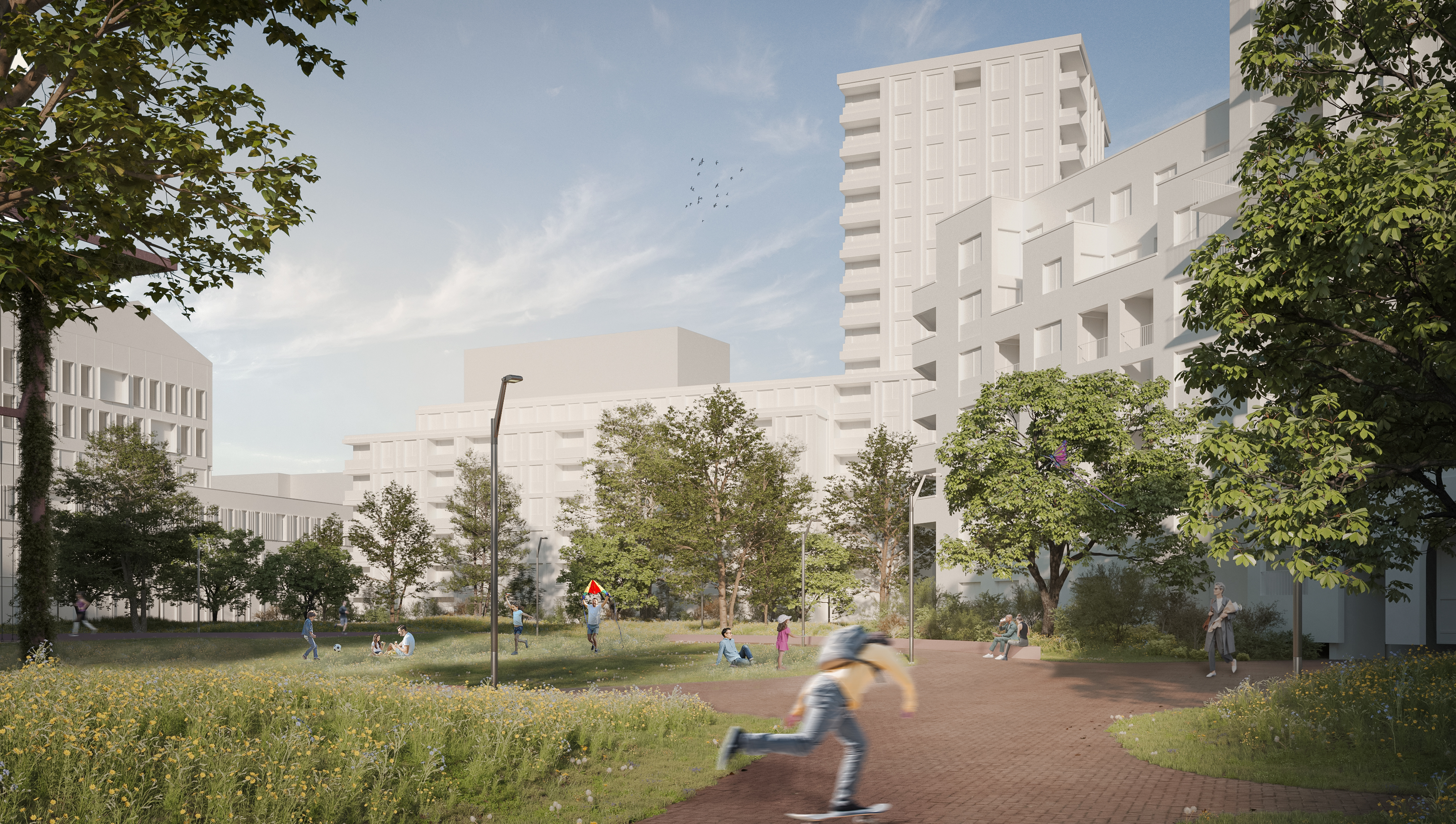 Intro TP 2 Marktonderzoek
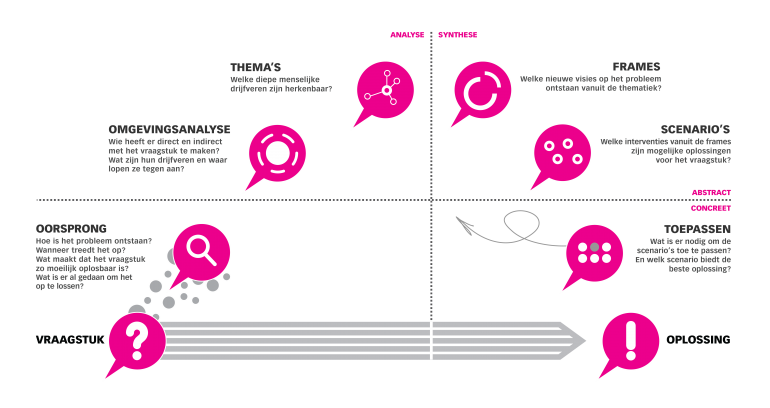 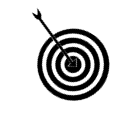 Marktonderzoek
Wie is de doelgroep? Wat zijn hun wensen?
Leerdoelen
Na het maken van dit leerarrangement kun je:
Een marktonderzoek opzetten
Een doelgroep analyse maken
De resultaten van een marktonderzoek verwerken
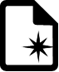 Leerproduct			
Een verslag dat bestaat uit 2 onderdelen: 
Een Excel verslag waarin je de doelgroep van de opdrachtgever analyseert en grafisch presenteert. 
Een aanbeveling op basis van de 4C’s. 
In het verslag komt het volgende aan bod:
Deskresearch met daarin minimaal 8 demografische gegevens. Verwerk ze in een diagram.
Een beschrijving van de 4C’s voor het gebied dit gebied. 
Een aanbeveling voor de opdrachtgever op basis van de externe data, dit wederom m.b.v. de 4C’s.
Bronvermelding.
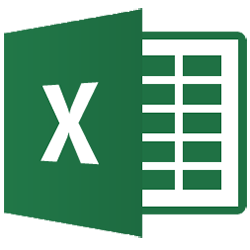 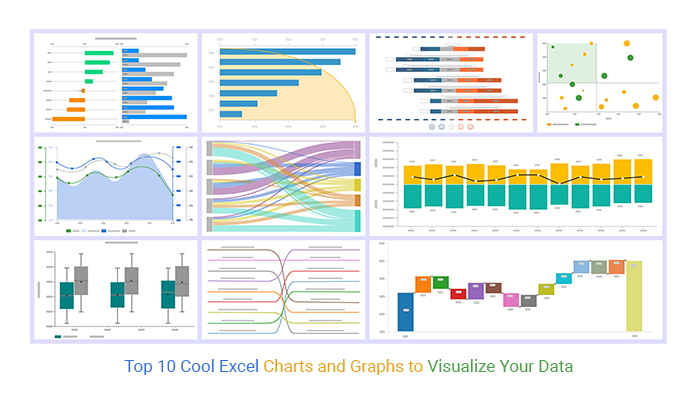 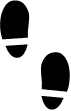 Leerpad			
Gebruik voor je deskresearch o.a. de websites uit de PPT “Deskresearch’.  
Onderzoek het gebied van jullie groep op minimaal 8 demografische gegevens (zie PPT).
Verwerk de gegevens in Excel met bijpassende diagrammen.
Beschrijf de 4C’s van dit centrum gebied op dit moment.
Schrijf een aanbeveling m.b.v. de 4C’s en jullie externe data voor de opdrachtgever.
Zorg voor een overzichtelijk Excel verslag waarin alle eerder genoemde punten aan bod komen.
Intro TP 2 Marktonderzoek
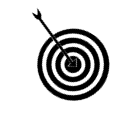 Leerdoelen
Na het maken van dit leerarrangement kun je:
Een marktonderzoek opzetten
Een doelgroep analyse maken
De resultaten van een marktonderzoek verwerken
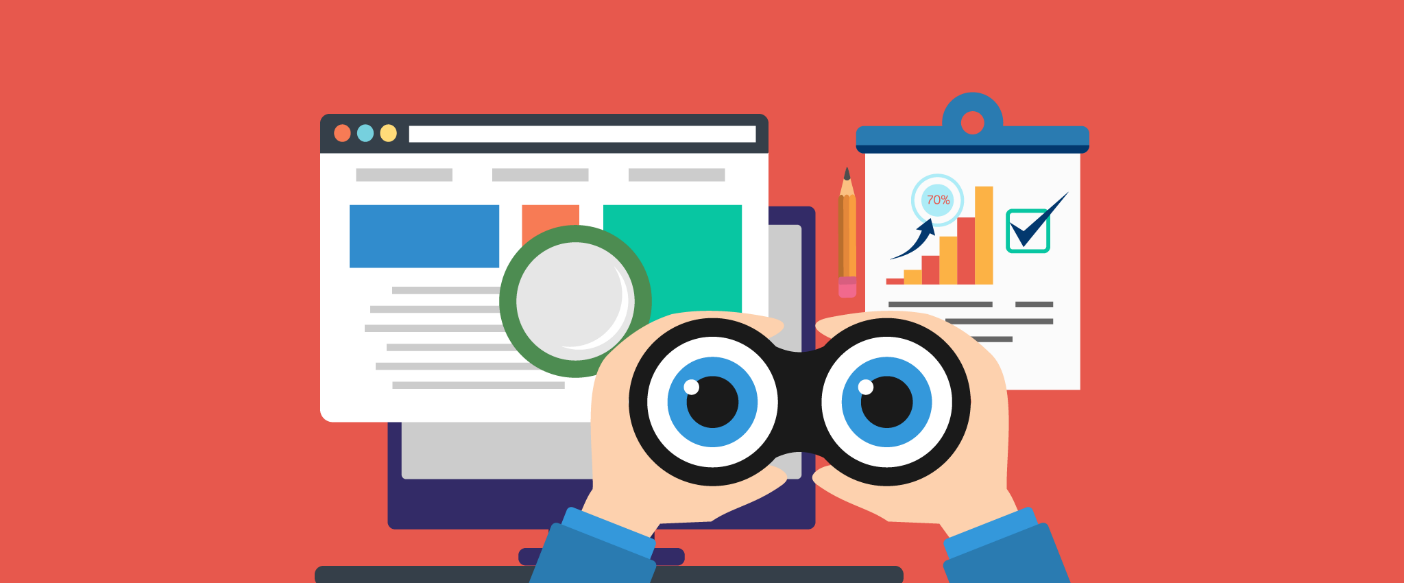 Soorten marktonderzoek
Deskresearch (Secundair onderzoek/ bronnenonderzoek)
Er wordt gebruik gemaakt van gegevens die binnen de onderneming (intern) of bij andere ondernemingen (extern) bekend zijn.
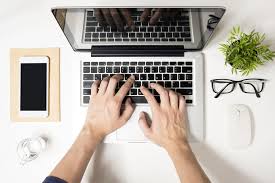 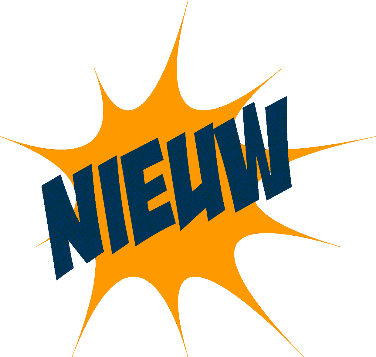 Fieldresearch (Primair onderzoek)
Er wordt gezocht naar nieuwe gegevens.
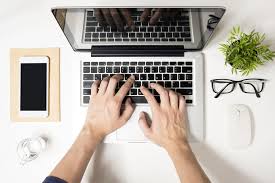 Deskresearch (Secundair onderzoek/ bronnenonderzoek)
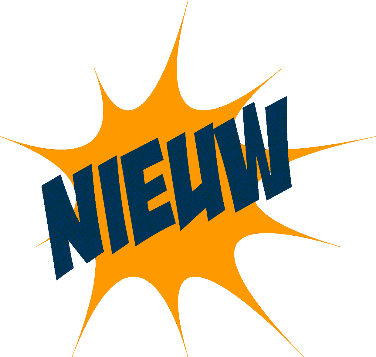 Fieldresearch (Primair onderzoek)
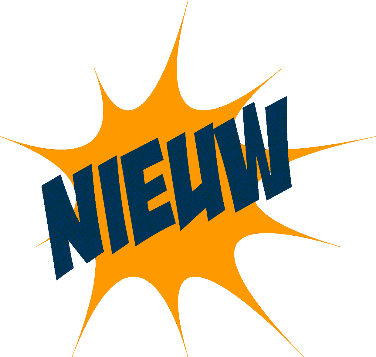 Fieldresearch (Primair onderzoek)
Kwalitatief marktonderzoek
Kleinschalig marktonderzoek
Meestal basis van kwantitatief marktonderzoek
Onderzoek wordt in tekst uitgedrukt
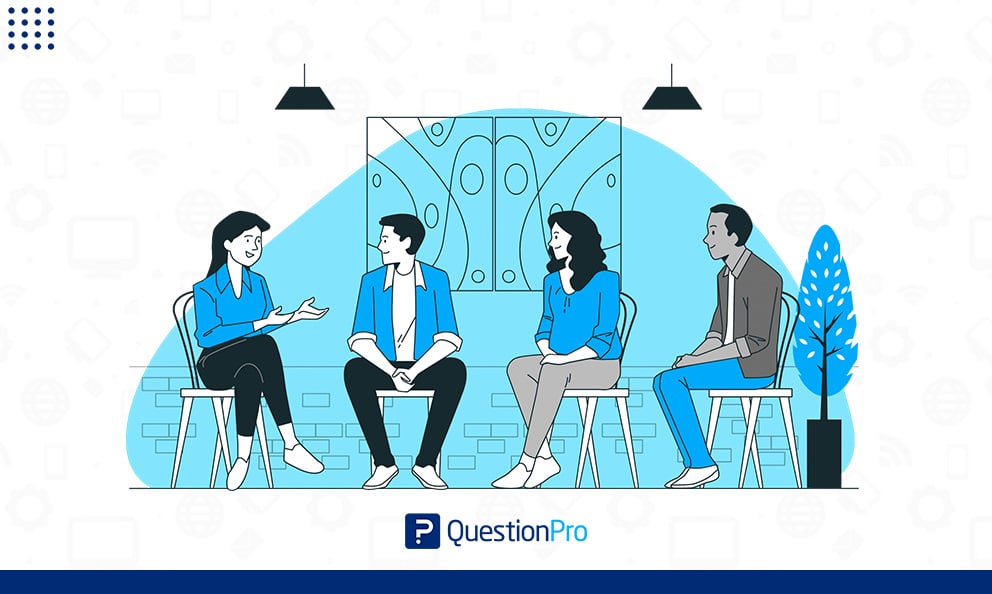 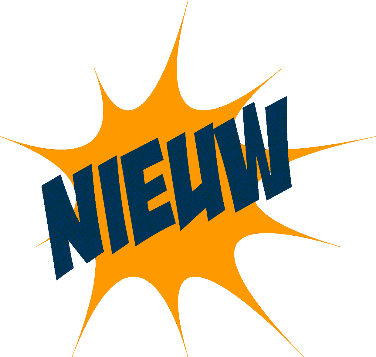 Fieldresearch (Primair onderzoek)
Kwantitatief marktonderzoek
Grootschalig
Onderzoek wordt in getallen uitgedrukt (statistische analyse)
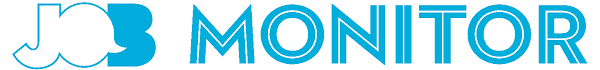 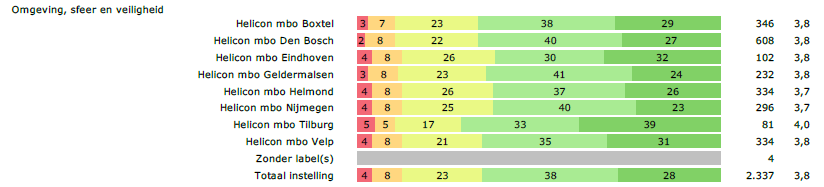 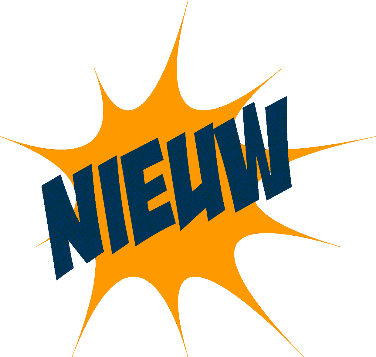 Fieldresearch (Primair onderzoek)
Soorten fieldresearch
Observatie
Experiment
Enquête 
Persoonlijke-, schriftelijke-, telefonische enquête	
Online enquête
Panel
Interview
Gestructureerde, persoonlijke interview
Ongestructureerde, persoonlijk interview
Groepsinterview
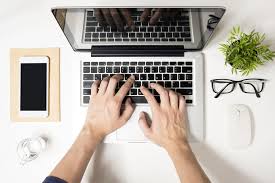 Deskresearch - centrum Tilburg
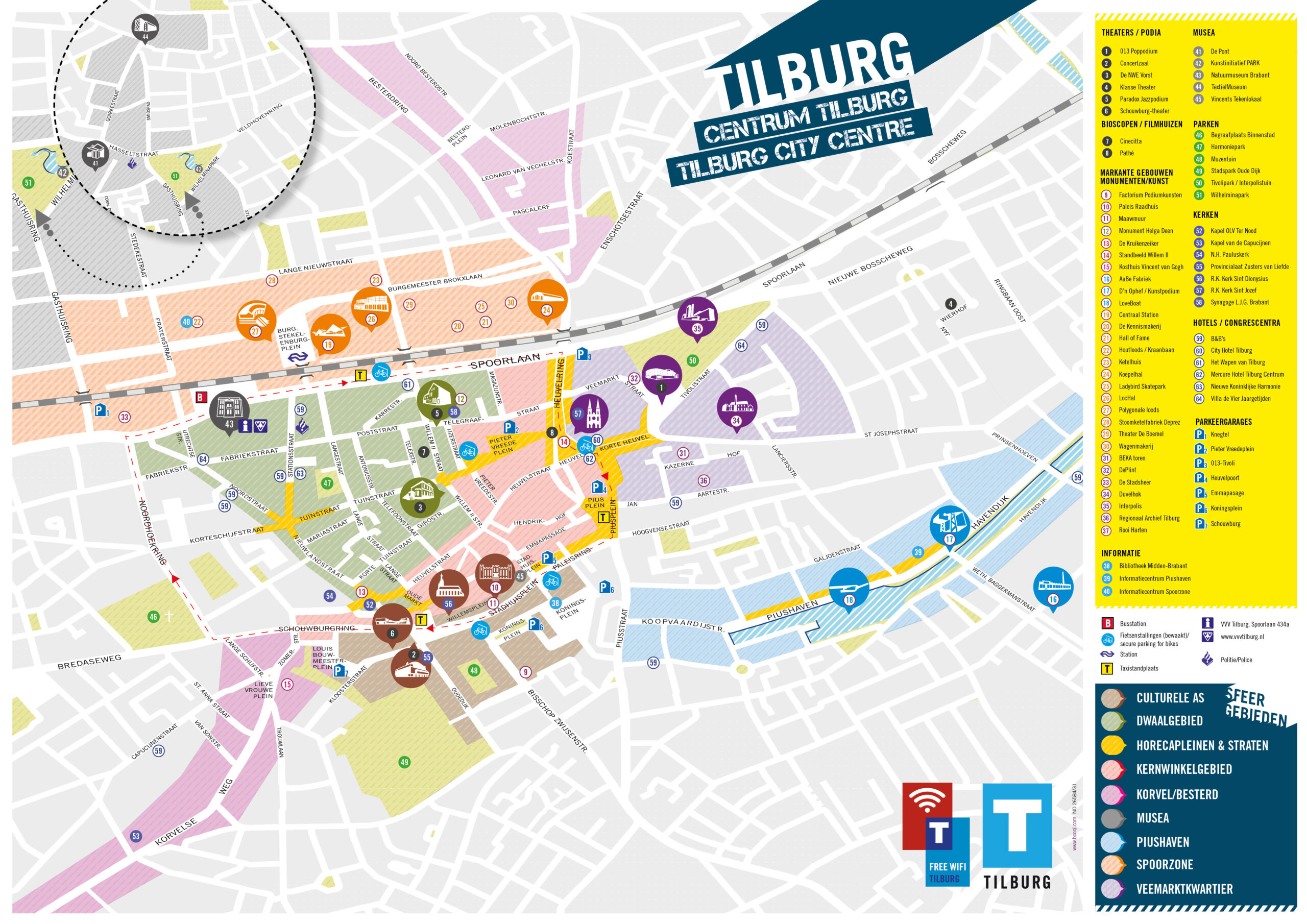 Deskresearch - centrum Tilburg
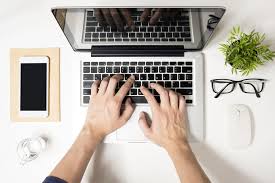 Wat voor data kan je vinden voor deskresearch?
Demografische gegevens:
Deskresearch - centrum Tilburg
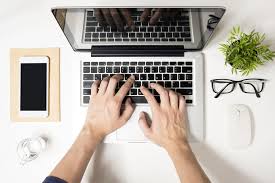 Wat voor data kan je vinden voor deskresearch?
Fysieke en sociale gegevens:
Deskresearch - centrum Tilburg
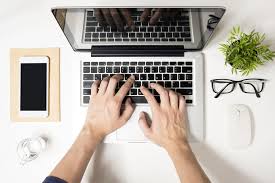 Wat voor data kan je vinden voor deskresearch?
Interessante websites
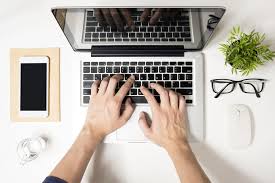 Opdracht deskresearch
Onderzoek minimaal 8 demografische gegevens van Tilburg centrum
Onderzoek fysieke en sociale gegevens 
Wat voor eerste conclusies kan je trekken uit het onderzoek van vraag a en b?
Deskresearch - centrum Tilburg
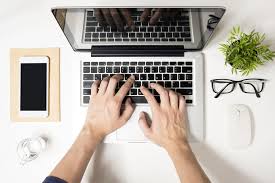 Hoe verwerk je de data?
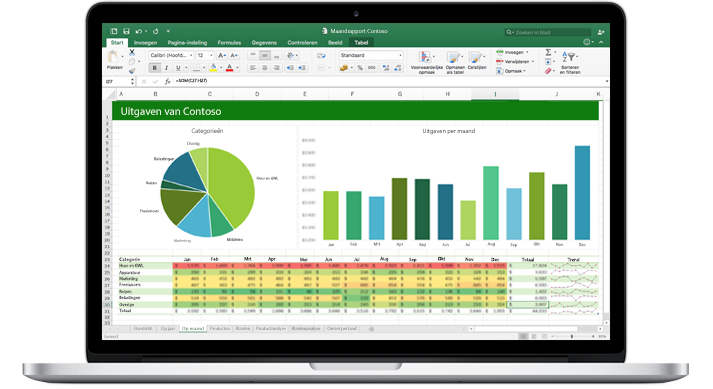 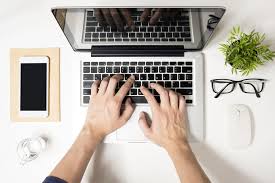 Presentatietechnieken
Inwoners De Blaak als voorbeeld
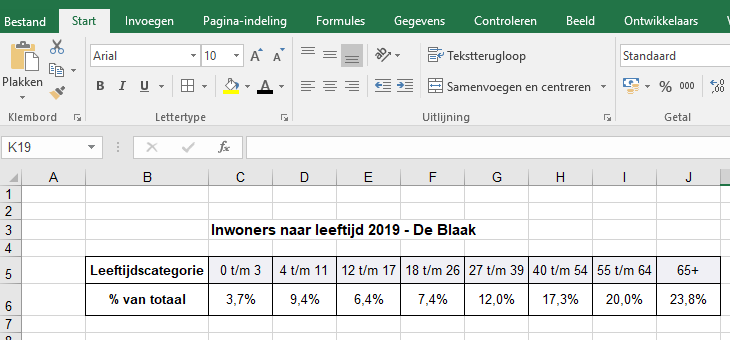 Bron: www.cbs.nl
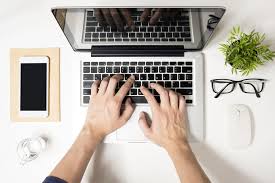 Presentatietechnieken
Cirkeldiagram
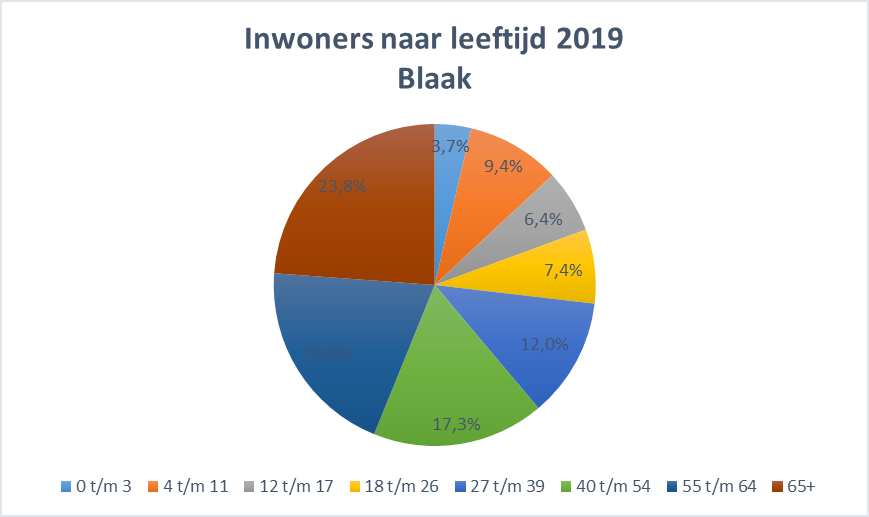 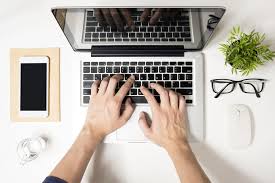 Presentatietechnieken
Staafdiagram
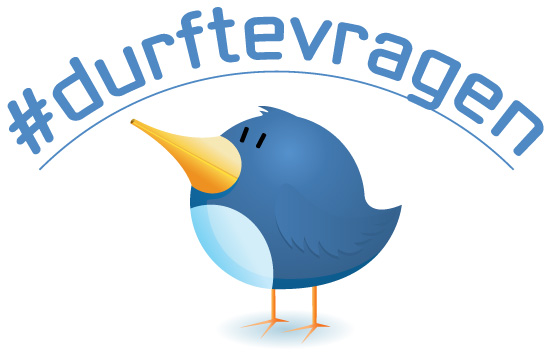 Aan de slag
Opdracht:
Bereid je voor op je fieldresearch. Doe je een enquête of interview, bereid dan minimaal 6 vragen voor (voor woensdag). Bij een experiment of observatie schrijf je het idee uit.
Stel jezelf de vraag: “Wat wil ik weten over mijn doelgroep?”
Geef uiterlijk vandaag bij Robbin aan welk soort fieldresearch jullie groepje gaat doen.
Betrouwbaarheid en validiteit
Betrouwbaarheid
Kloppen de uitkomsten en/of gebruik je het juiste meetinstrument

“Als ik hetzelfde nog een keer zo zou onderzoeken en de omstandigheden zijn niet veranderd, krijg ik dan dezelfde uitslag?”

	Validiteit
	Meet wat je wil weten?

	“Geven de resultaten uit mijn onderzoek antwoord op hetgeen wat ik wil 	onderzoeken?”
Betrouwbaarheid en validiteit
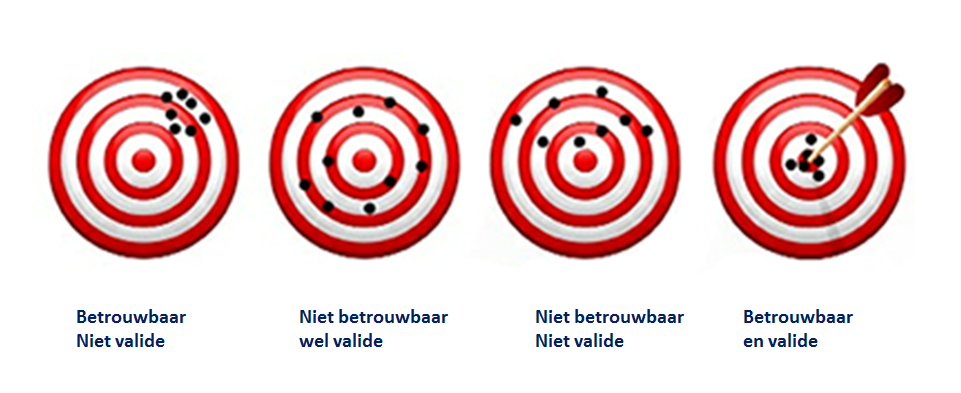